Quality means avoiding irrelevance
Jaakko Kurhila, Director of the open university
Chairman of the teachers’ academy
[Speaker Notes: The Teachers' Academy logo, the acorn, stands for knowledge, a new beginning and the spread of wisdom. It is a sign of the distinguished university teacher as an inspirer of learning.

The oak tree, a symbol of knowledge and wisdom, stands for community and the Teachers' Academy as a network of scholarly teachers. It evokes the idea of a university community that is proud of its teachers, appreciates their skills and encourages them in their quest for better teaching.]
everything is only two clicks away
[Speaker Notes: The Teachers' Academy logo, the acorn, stands for knowledge, a new beginning and the spread of wisdom. It is a sign of the distinguished university teacher as an inspirer of learning.

The oak tree, a symbol of knowledge and wisdom, stands for community and the Teachers' Academy as a network of scholarly teachers. It evokes the idea of a university community that is proud of its teachers, appreciates their skills and encourages them in their quest for better teaching.]
irrelevance?
[Speaker Notes: The Teachers' Academy logo, the acorn, stands for knowledge, a new beginning and the spread of wisdom. It is a sign of the distinguished university teacher as an inspirer of learning.

The oak tree, a symbol of knowledge and wisdom, stands for community and the Teachers' Academy as a network of scholarly teachers. It evokes the idea of a university community that is proud of its teachers, appreciates their skills and encourages them in their quest for better teaching.]
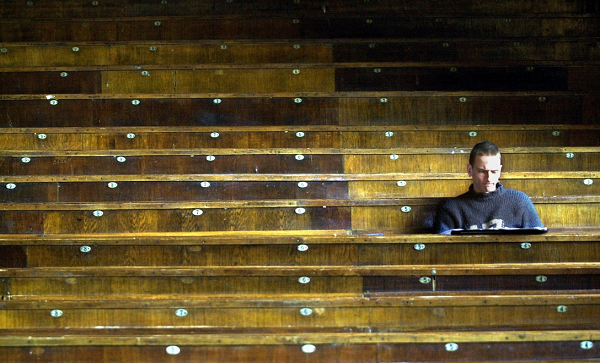 we need to argue the relevance to students, day in, day out
[Speaker Notes: The Teachers' Academy logo, the acorn, stands for knowledge, a new beginning and the spread of wisdom. It is a sign of the distinguished university teacher as an inspirer of learning.

The oak tree, a symbol of knowledge and wisdom, stands for community and the Teachers' Academy as a network of scholarly teachers. It evokes the idea of a university community that is proud of its teachers, appreciates their skills and encourages them in their quest for better teaching.]
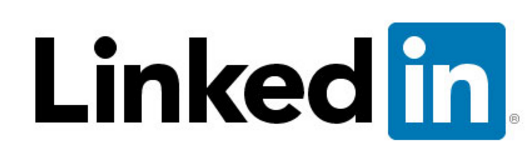 LinkedIn
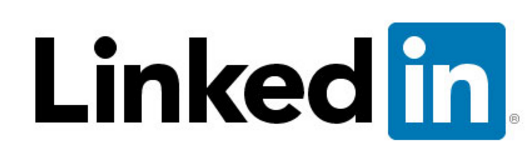 LinkedIn
Lynda.com
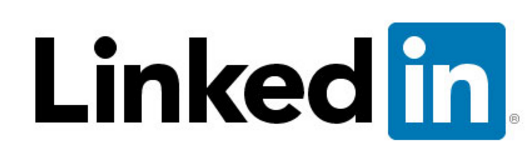 LinkedIn
Lynda.com
1,5 billion USD
“you will increase your employability 20%, if…”
“with 98% certainty this hire is successful because…”
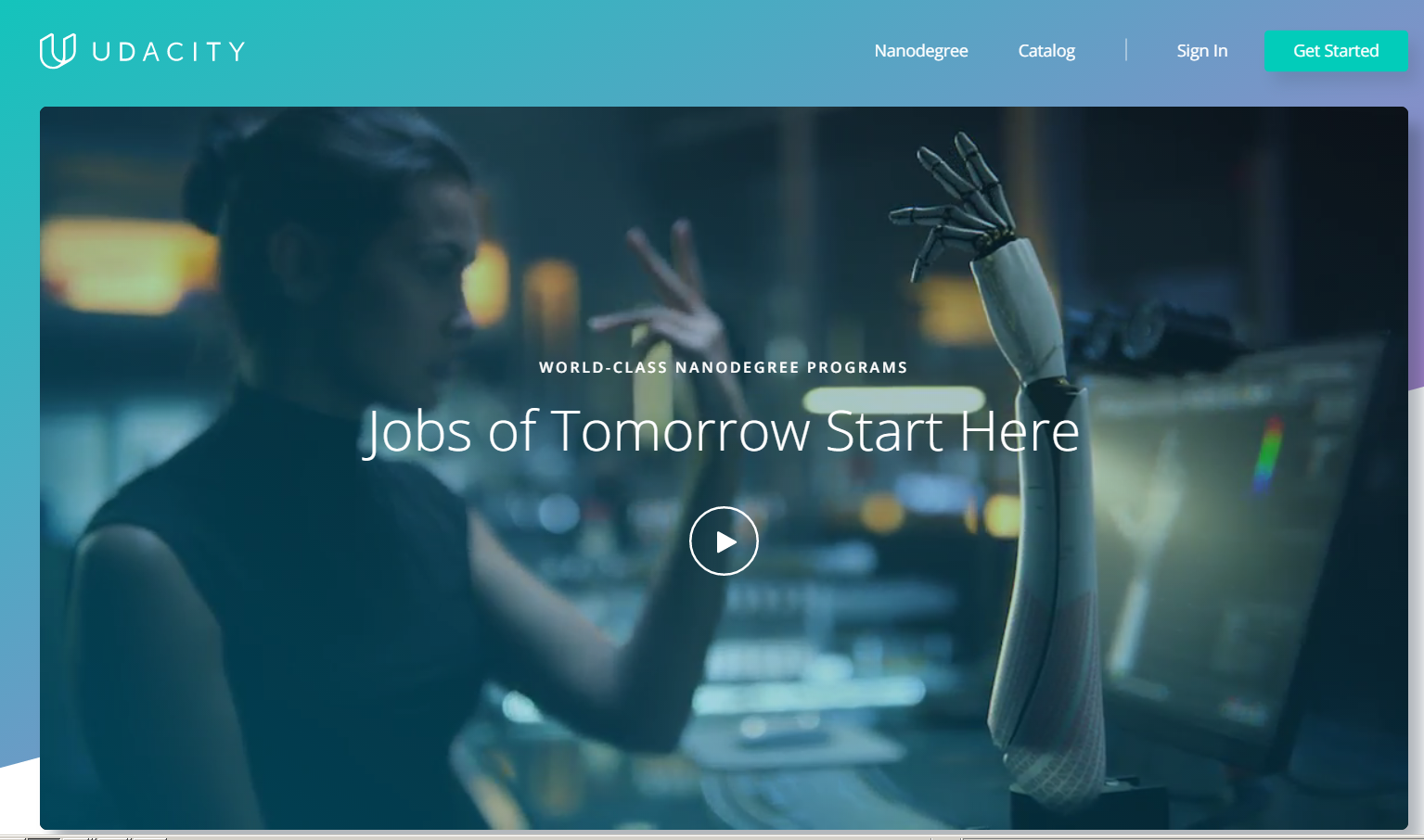 Udacity
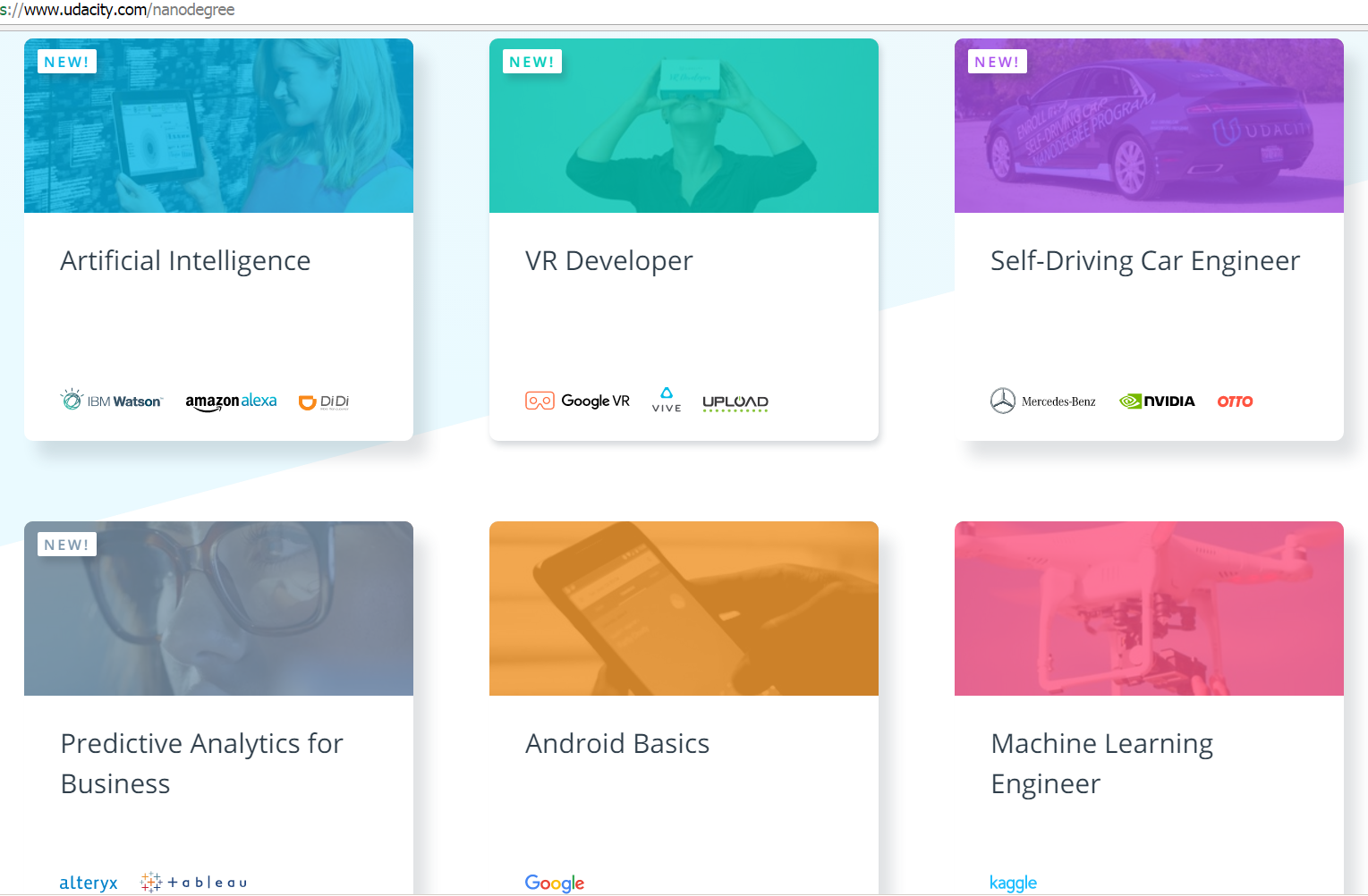 Udacity
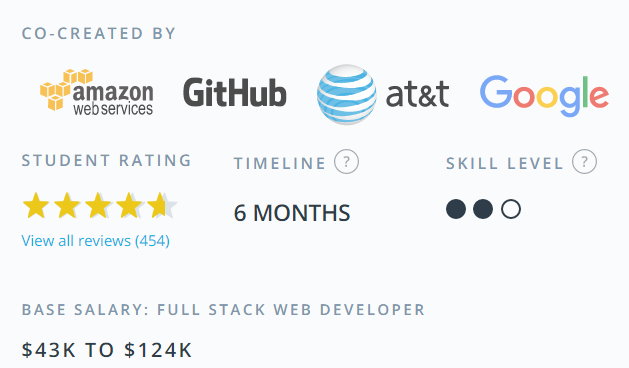 The problem with traditional universities:
Research is open competition, 
teaching is not
Teaching is personal, research is not
I = my course
my course = me
We need to open up education
We need to open up education
in order to increase the quality of education
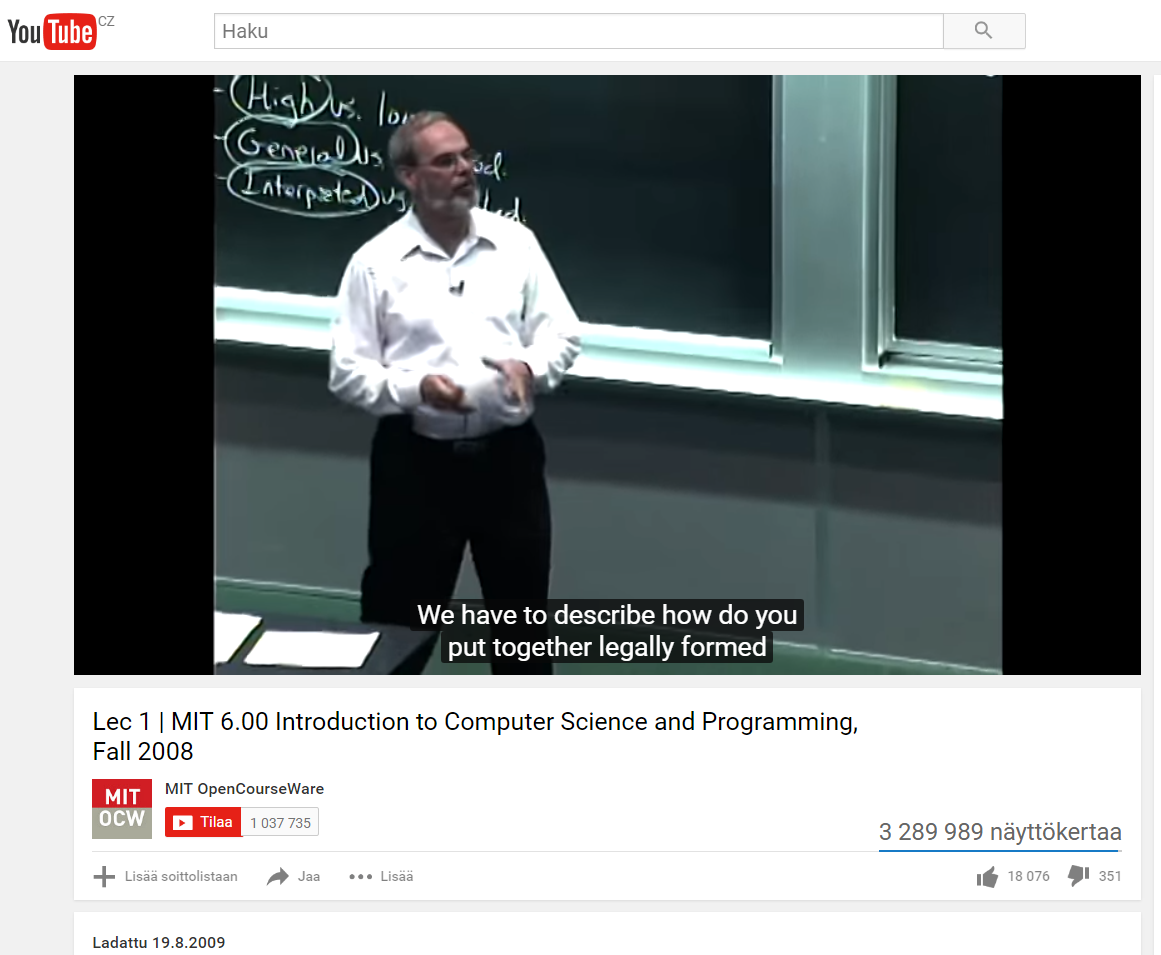 Opening up structures:
Previous
knowledge

from e.g.
Preceding
courses

or

general
knowledge
(explain 
what)
When one 
can do
all of these
(and nothing
else), one 
passes
the course 
with lowest
grade.
When one can do
all of these, one gets 
the grade 5/5.
Not
required
but
pointers to
deeper
knowledge.
Main
themes
of the
course
Previous
knowledge

from e.g.
Preceding
courses

or

general
knowledge
(explain 
what)
When one 
can do
all of these
(and nothing
else), one 
passes
the course 
with lowest
grade.
When one can do
all of these, one gets 
the grade 5/5.
Not
required
but
pointers to
deeper
knowledge.
Main
themes
of the
course
Previous
knowledge

from e.g.
Preceding
courses

or

general
knowledge
(explain 
what)
When one 
can do
all of these
(and nothing
else), one 
passes
the course 
with lowest
grade.
When one can do
all of these, one gets 
the grade 5/5.
Not
required
but
pointers to
deeper
knowledge.
Main
themes
of the
course
Previous
knowledge

from e.g.
Preceding
courses

or

general
knowledge
(explain 
what)
When one 
can do
all of these
(and nothing
else), one 
passes
the course 
with lowest
grade.
When one can do
all of these, one gets 
the grade 5/5.
Not
required
but
pointers to
deeper
knowledge.
Main
themes
of the
course
Open up results:
XA
XA
XA
Emphasize the attitude:
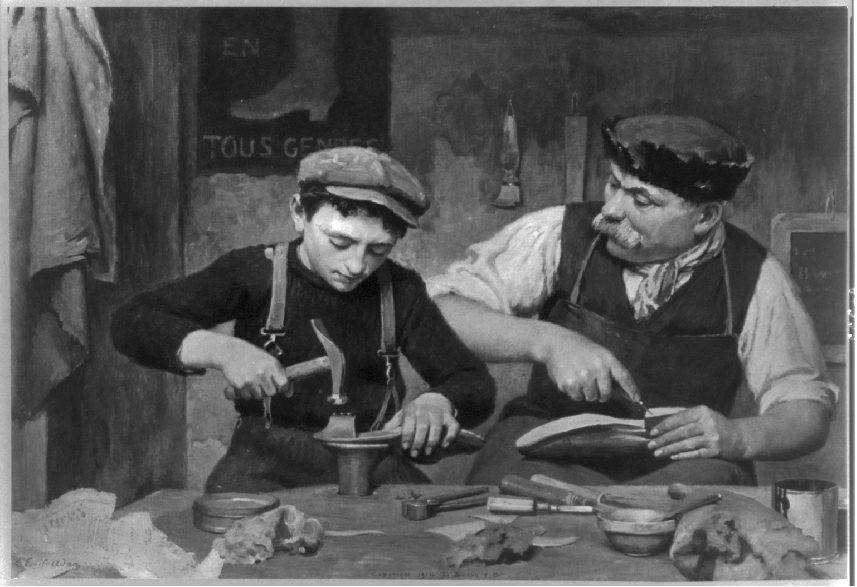 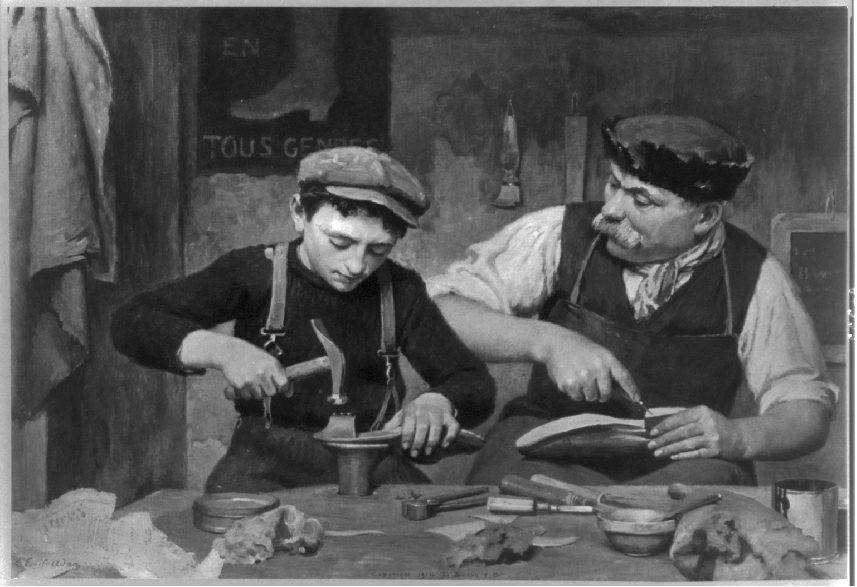 This is what learning is about
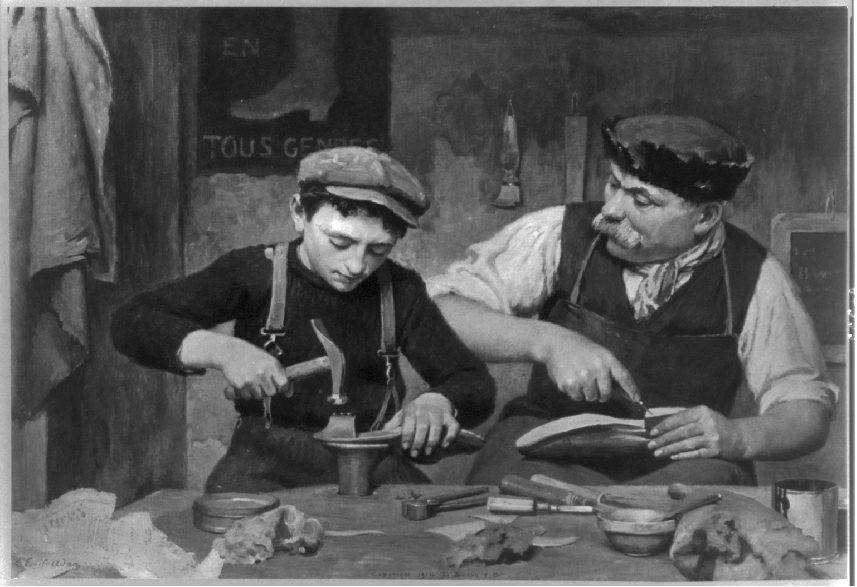 Student does something, into a desired direction, with feedback
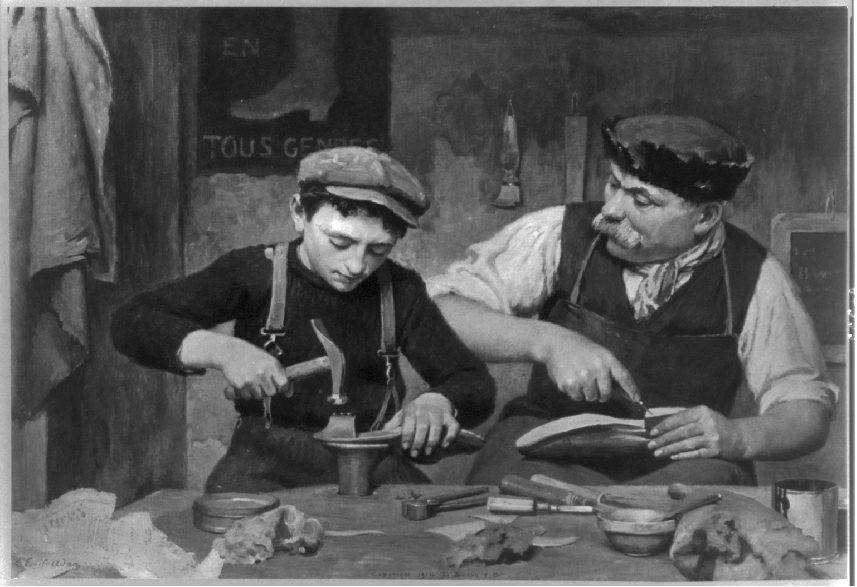 Master truly wants the apprentice to succeed
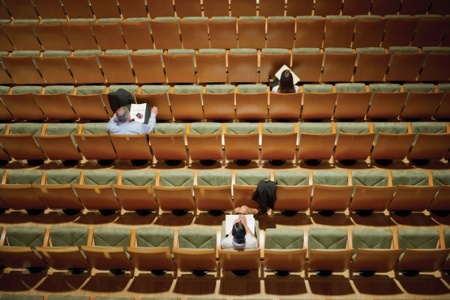 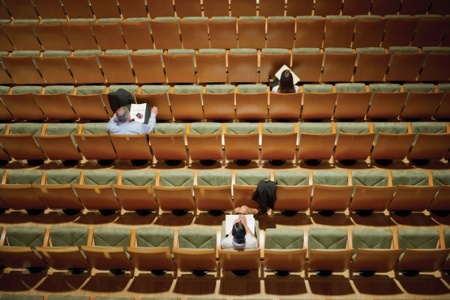 Student does something, into a desired direction, with feedback
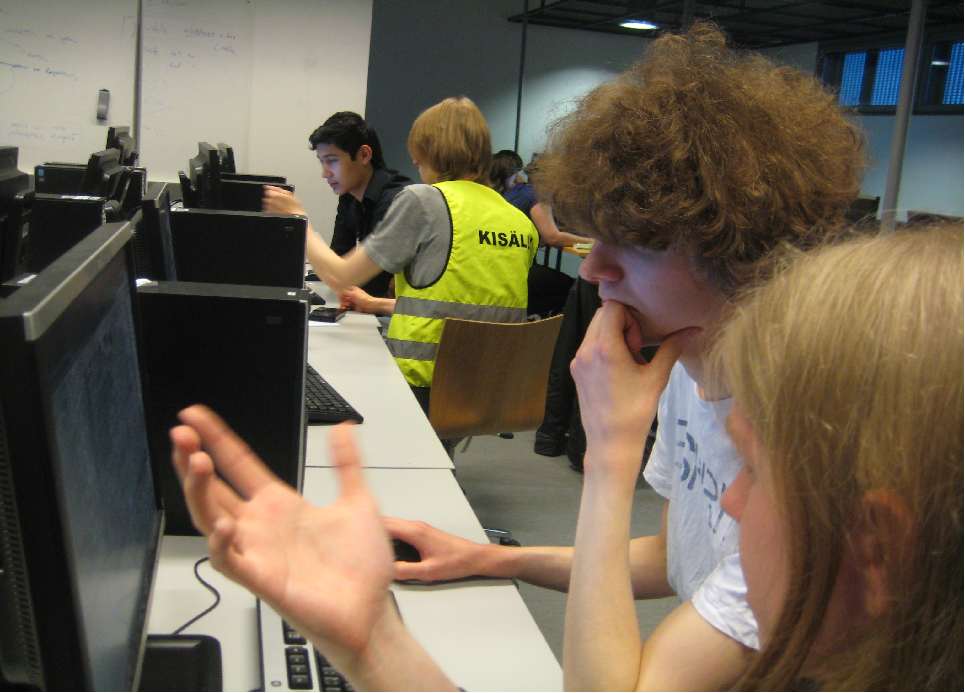 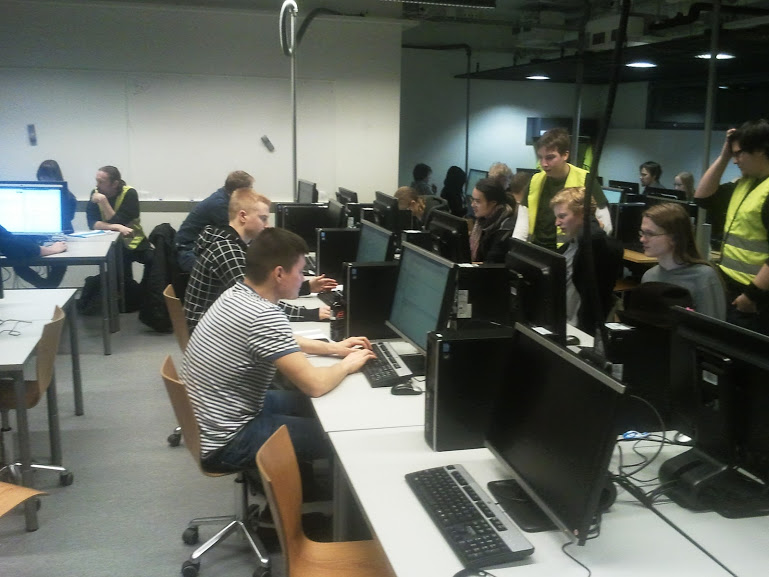 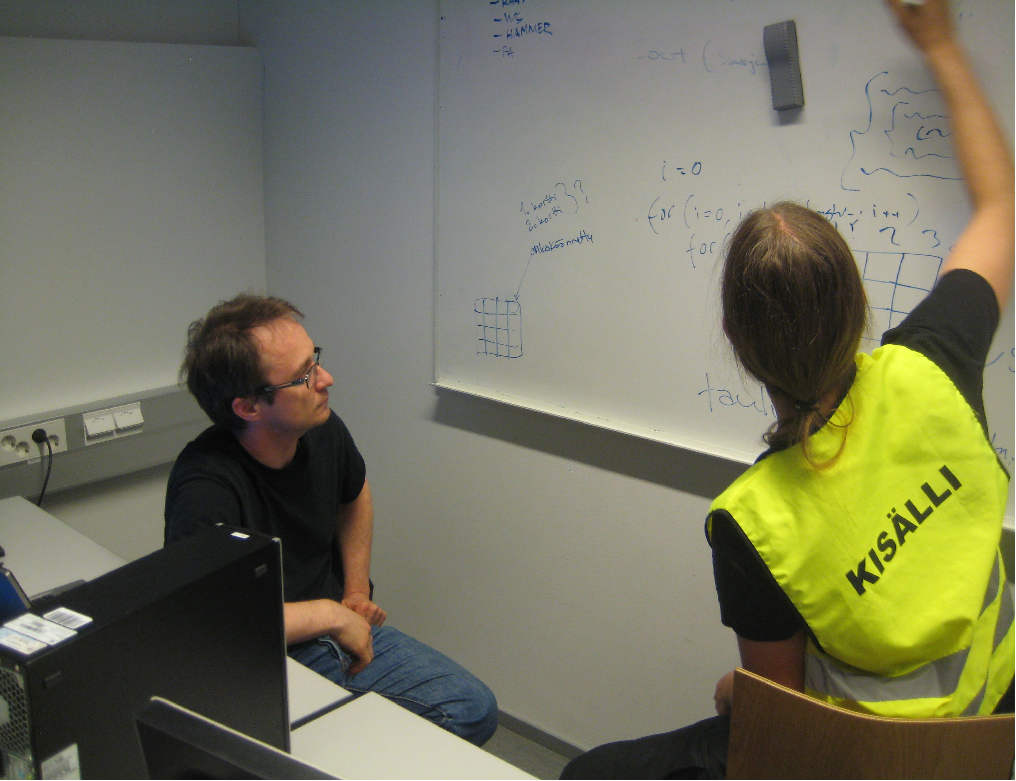 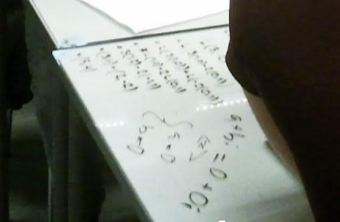 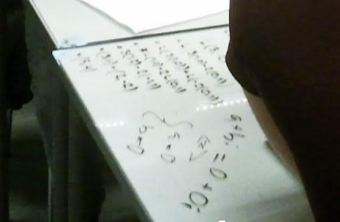 Constantly evidence that you are progressing
Empowering students:
Top-down: structures:
 “everything looks good on paper”
Bottom-up: ownership of the learning environment
Student empowerment by the emergence of versatile learning activities
As soon as they can do stuff, let them:Pop-up Courses: Apps4finland, GameJam...Codecamps: Qt, Windows Phone, Android…Challenges: AI for Games, Competitive programming (ACM 	ICPC, IOI) Software Factory: Real-client projects with spinoffs
argue the value and relevance to students 
day in, day out
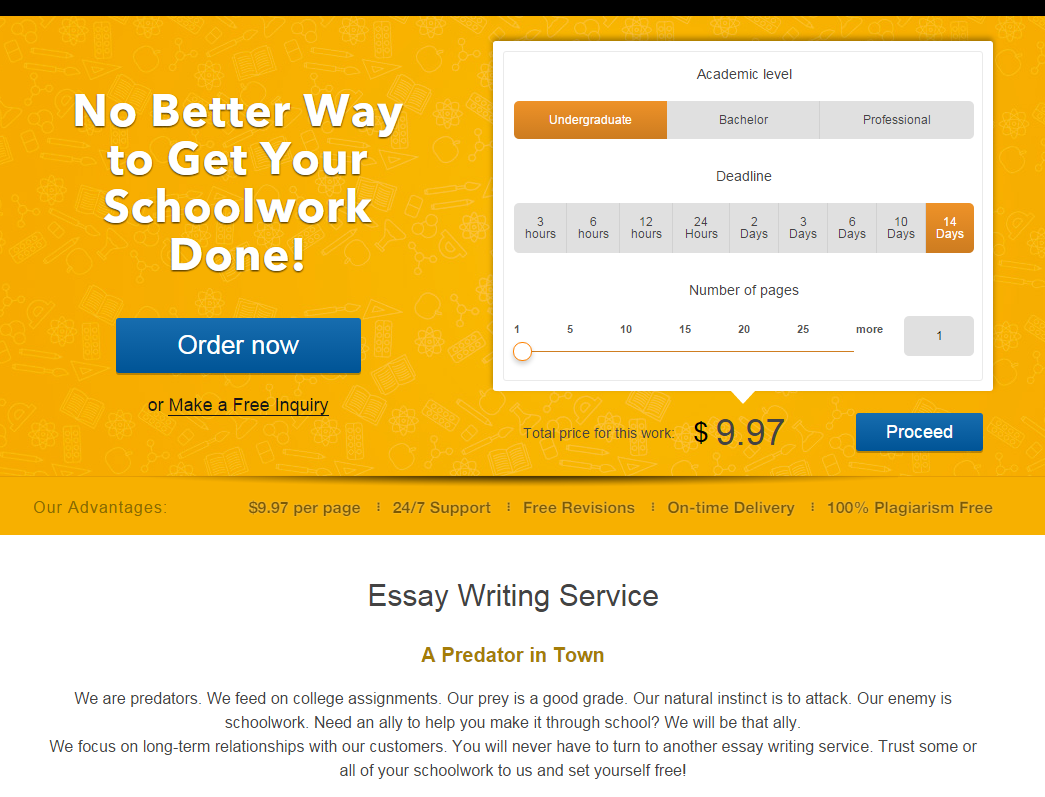 Collins, 2001
Collins, 2001
Collins, 2001
Collins, 2001
UH’s pedagogical development model
[Speaker Notes: The success of the Academy has been possible because of the earlier strategic choices of the university; the establishment of the Centre for Research and Development of Higher Education (established at beginning of the 2000’s) and the network of senior lecturers in university pedagogy (established 1998).  

The establishment of these networks has been significant and even internationally unique contribution to the development of the teaching.

The senior lecturers in university pedagogy at the faculties as well as the permanent research and teaching staff of the Centre for Research and Development of Higher Education serve as permanent expert members of the Teachers’ Academy. They support and coordinate the discipline-specific and interdisciplinary efforts to develop and investigate teaching; participate in organising events, visits and publications related to the development of University teaching together with the Teachers’ Academy; and serve as pedagogical experts on the Academy’s assessment panels.]
UH’s pedagogical development model
Centre for 
Research and Development
of Higher Education
[Speaker Notes: The success of the Academy has been possible because of the earlier strategic choices of the university; the establishment of the Centre for Research and Development of Higher Education (established at beginning of the 2000’s) and the network of senior lecturers in university pedagogy (established 1998).  

The establishment of these networks has been significant and even internationally unique contribution to the development of the teaching.

The senior lecturers in university pedagogy at the faculties as well as the permanent research and teaching staff of the Centre for Research and Development of Higher Education serve as permanent expert members of the Teachers’ Academy. They support and coordinate the discipline-specific and interdisciplinary efforts to develop and investigate teaching; participate in organising events, visits and publications related to the development of University teaching together with the Teachers’ Academy; and serve as pedagogical experts on the Academy’s assessment panels.]
UH’s pedagogical development model
Centre for Research and Development of Higher Education
Promotes and coordinates the scholarship of teaching
Conducts research on higher education
Provides courses on university pedagogy
Centre for 
Research and Development
of Higher Education
[Speaker Notes: The success of the Academy has been possible because of the earlier strategic choices of the university; the establishment of the Centre for Research and Development of Higher Education (established at beginning of the 2000’s) and the network of senior lecturers in university pedagogy (established 1998).  

The establishment of these networks has been significant and even internationally unique contribution to the development of the teaching.

The senior lecturers in university pedagogy at the faculties as well as the permanent research and teaching staff of the Centre for Research and Development of Higher Education serve as permanent expert members of the Teachers’ Academy. They support and coordinate the discipline-specific and interdisciplinary efforts to develop and investigate teaching; participate in organising events, visits and publications related to the development of University teaching together with the Teachers’ Academy; and serve as pedagogical experts on the Academy’s assessment panels.]
UH’s pedagogical development model
Centre for Research and Development of Higher Education
Promotes and coordinates the scholarship of teaching
Conducts research on higher education
Provides courses on university pedagogy
Pedagogical university lectors
Centre for 
Research and Development
of Higher Education
[Speaker Notes: The success of the Academy has been possible because of the earlier strategic choices of the university; the establishment of the Centre for Research and Development of Higher Education (established at beginning of the 2000’s) and the network of senior lecturers in university pedagogy (established 1998).  

The establishment of these networks has been significant and even internationally unique contribution to the development of the teaching.

The senior lecturers in university pedagogy at the faculties as well as the permanent research and teaching staff of the Centre for Research and Development of Higher Education serve as permanent expert members of the Teachers’ Academy. They support and coordinate the discipline-specific and interdisciplinary efforts to develop and investigate teaching; participate in organising events, visits and publications related to the development of University teaching together with the Teachers’ Academy; and serve as pedagogical experts on the Academy’s assessment panels.]
UH’s pedagogical development model
Centre for Research and Development of Higher Education
Promotes and coordinates the scholarship of teaching
Conducts research on higher education
Provides courses on university pedagogy
Pedagogical university lectors
Centre for 
Research and Development
of Higher Education
Network of senior lecturers in university pedagogy
Faculty-level development and related pedagogical research
Faculty-level courses on university pedagogy
[Speaker Notes: The success of the Academy has been possible because of the earlier strategic choices of the university; the establishment of the Centre for Research and Development of Higher Education (established at beginning of the 2000’s) and the network of senior lecturers in university pedagogy (established 1998).  

The establishment of these networks has been significant and even internationally unique contribution to the development of the teaching.

The senior lecturers in university pedagogy at the faculties as well as the permanent research and teaching staff of the Centre for Research and Development of Higher Education serve as permanent expert members of the Teachers’ Academy. They support and coordinate the discipline-specific and interdisciplinary efforts to develop and investigate teaching; participate in organising events, visits and publications related to the development of University teaching together with the Teachers’ Academy; and serve as pedagogical experts on the Academy’s assessment panels.]
UH’s pedagogical development model
Centre for Research and Development of Higher Education
Promotes and coordinates the scholarship of teaching
Conducts research on higher education
Provides courses on university pedagogy
Teachers’ Academy
Pedagogical university lectors
Centre for 
Research and Development
of Higher Education
Network of senior lecturers in university pedagogy
Faculty-level development and related pedagogical research
Faculty-level courses on university pedagogy
[Speaker Notes: The success of the Academy has been possible because of the earlier strategic choices of the university; the establishment of the Centre for Research and Development of Higher Education (established at beginning of the 2000’s) and the network of senior lecturers in university pedagogy (established 1998).  

The establishment of these networks has been significant and even internationally unique contribution to the development of the teaching.

The senior lecturers in university pedagogy at the faculties as well as the permanent research and teaching staff of the Centre for Research and Development of Higher Education serve as permanent expert members of the Teachers’ Academy. They support and coordinate the discipline-specific and interdisciplinary efforts to develop and investigate teaching; participate in organising events, visits and publications related to the development of University teaching together with the Teachers’ Academy; and serve as pedagogical experts on the Academy’s assessment panels.]
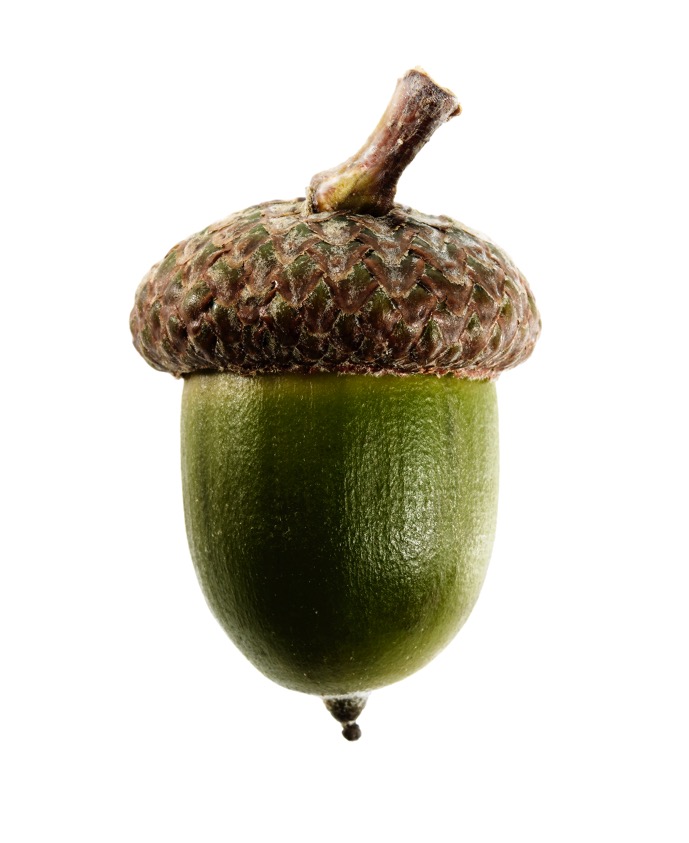 TEACHERS’ ACADEMY
[Speaker Notes: The Teachers' Academy logo, the acorn, stands for knowledge, a new beginning and the spread of wisdom. It is a sign of the distinguished university teacher as an inspirer of learning.

The oak tree, a symbol of knowledge and wisdom, stands for community and the Teachers' Academy as a network of scholarly teachers. It evokes the idea of a university community that is proud of its teachers, appreciates their skills and encourages them in their quest for better teaching.]
Reward system
The selected teachers are recognised as permanent members of the Academy and receive a personal (10 000 € / year / 2 years).

The teacher’s home unit: grant for its development of teaching (15 000 € / year / 2 years).
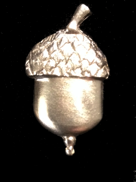 [Speaker Notes: Each member of the Teachers’ Academy receives a two-year grant of 10,000 euros per year. The grant must be used towards professional development. 

The new member’s home unit (department, group of disciplines, discipline or equivalent) is awarded performance-based funding of 15,000 euros per year for each rewarded teacher. This funding is provided for two years and must be used for the development of teaching (e.g., pedagogical training or various teaching experiments). The allocation of the funding must be subjected to discussion in the unit, taking into consideration suggestions and ideas from the rewarded member(s) and the entire community. Unit heads must ensure that the funding is allocated to teaching development. Separate instructions have been issued for the use and conditions of these grants.

Examples of the use of the personal grant:
international pedagogical conferences 
projects or experiments related to the development of teaching (incl. various pilot and project-based courses)
acquisitions related to teaching and educational technology, such as laptops, tablet computers, simulators, game licences, anatomical models, equipment for teaching laboratories and classrooms for calculation exercises, and the digitisation of collections of teaching specimens
Production and publication of learning materials related to teacher’s own field of science
teaching-related visits to a university abroad
participate in a course or training related to the development of teaching

Examples of the use of unit’s grants:
development days and seminars 
projects and teaching experiments 
acquisitions related to teaching and educational technology
research and reports related to the development of teaching (e.g. survey of student experiences at the faculty, the research and development of methodological teaching combining the natural and human sciences, the collection of student experiences of exchange arrangements, and a review of student experiences of Bachelor’s and Master’s thesis seminars and supervision)
international pedagogical conferences
visits to universities outside Finland
production and acquisition of learning material 

>> The funding has been used in diverse and innovative ways. It has clearly enabled investments in pedagogical development, which are really necessary for high-quality teaching in the research-intensive context. 

It is particularly commendable that the funding has enabled participation in international pedagogical conferences as well as pedagogical research. Many teachers feel (according the enquiry of the use of funding) that department grants are barely sufficient for academic conferences in one’s own field.  International pedagogical conferences may also be expensive, which may prohibit teachers from attending them in addition to academic conferences. Participation in pedagogical conferences has, however, provided many Academy fellows with new perspectives on teaching and learning and allowed them to create new networks, and thus, promote the long-term development of teaching. 

It is also particularly important and positive that the Teachers’ Academy funding has been used for collaborative efforts to develop teaching. Comments from many teachers show how the entire community has benefited from a single teacher being recognised. In addition, it is important and impressive for the University to find that its investment in the Teachers’ Academy has led to a permanent change of culture in units and that many experiments and acquisitions will provide enduring or long-term benefits for teaching and learning. 

The total costs of the Academy have been 620 000-1 270 000 euros / the year. 

								
 						2013	   	2104	  	  2015	 	  2016
		(Number of members)	(30)		(30 + 20)	(20+20)	(no new members)

Personal funding, 10.000 € / member	300 000	 500 000 	400 000 	200 000
Unit funding 15.000 € / member 		450 000	750 000	600 000	300 000
General expenses (common activities)	  -		  20 000	 20 000	 20 000
 Total						750 000	1270 000	1 020 000	550 000

The number of the members and the amount of the funding after year 2017 are still open.]
network of top teachers
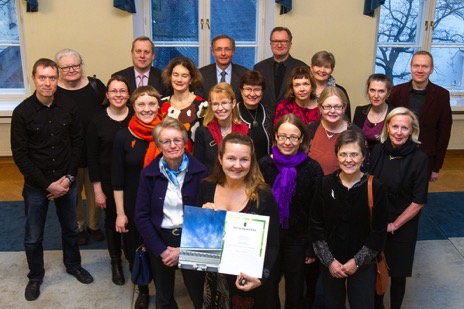 30 founding members 201320 fellows 201420 fellows 201510 new fellows 2017
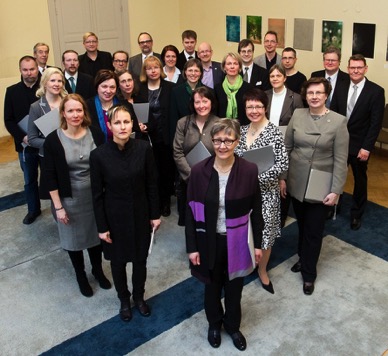 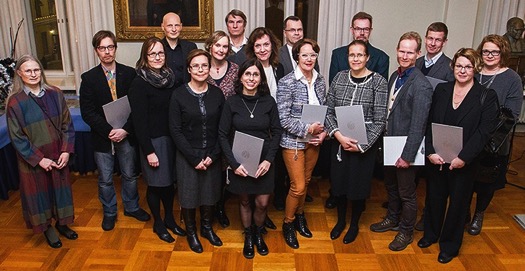 [Speaker Notes: Applications have been invited once a year (a total of three application rounds so far). 

Application statistics 2012-2014

APPLICANTS		2012		2013		2014
Applicants altogether	132		69		81
Men				39%		45%		30%
Professors			16%		7%*		22%
University lecturers		59%		63%		54%
University instructors	9%		9%		7%

ACCEPTED			2012		2013		2014
Accepted** altogether	30		20		20
Men				43%		40%		25%
Professors			33%		5%*		30%
University lecturers		63%		75%		65%
University instructors	3%		5%		-

* In 2013 the end of the application period for the Academy was at the same time than the end of the application period of Academy of Finland research grants > Lower the number of professors
** The maximum amount of accepted was set in advance – based on the reserved fundings

There have been applicants from all the faculties.]
Thank you!